BSC 181
Spring 2012

Betsy A. Wargo, D.C.
Introduction
Dr. Wargo
bawargo@ilstu.edu
Office hours:  M-W-F, by appt please
Office:  SLB 233
Class Website:  http://www.bio.ilstu.edu/bawargo
This website is an integral part of class.  You will find lecture notes here as well as announcements.  
Background
Graduated from ISU 1994
Major:  Biology
Graduated from National College of Chiropractic 1997
B.S. in Human Biology
Doctorate for Chiropractic
Introduction
Syllabus
Exams
Six semester exams worth 100 points
From exams 1-5, your lowest exam will be dropped.  Exam six is not available for dropping
No make up exams
Grading
Standard 90% A; 80% B etc
Because there is extra credit built into your exams, an 89 is a B, a 79 is a C, etc.
Comment on grades and goals
My goal as an instructor is to present material to you in an understandable fashion, to elaborate on the text.  

My goal is for you to understand, and more importantly, apply the information you’ve been presented.
Comment on grades and goals
My goal is to create challenging exams that reflect the material and your comprehension. 
There is a great deal of information in this class
For summer semester, there is a very limited time frame in which you have to learn this information

I know that some of you are grade oriented.  Please be aware that I am not.  I much prefer questions regarding content than exam scores.  For those of you considering careers in health care, I consider it vitally important that you have this information as a good building tool.
Introduction
Assignments:  Instructions are also available as they are assigned on Blackboard
Encourage Active Study
Ten high-quality quiz questions
Eight multiple choice questions that include at least four options.  Indicate the correct response.
Two short answer questions.  Asked and answered correctly
Assignments will be submitted through Blackboard.
No late assignments will be accepted
Introduction
Format
Class will consist of PowerPoint lecture based on the information from your text book.  
Lectures are intended to help you digest and comprehend the material from your book, not replace it.  
Templates for the lectures will be available online for you to download and print.
A picture is worth a thousand words…
Generally, if I draw it on the board, make sure it gets into your notes.  

The templates are for your convenience.  You do not have to use them.  Some students prefer to bring in laptops and takes their notes in that format.  Do what works best for you to get this material in a digestible format.
Introduction
Studying
Read related materials before you come in.
Some students find it better to hear lecture, and then read the textbook. 
Don’t leave confused.
Study as soon after class as possible.
Spread study time out.
Ask for help when you don’t understand.
Introduction
Active versus Passive Studying
Passive:  
reading or re-reading notes, listening to taped lectures
Low energy requirements
Begin to understand material
Introduction
Active Studying
Developing comprehension

Re-writing sections you don’t understand
Study efficiently!
Note-cards
Vocabulary
Know root words, prefixes, suffixes.
These will make it easier to interpret terms that you may be unfamiliar with.
Introduction
Study groups
Discussing pathways or processes
Explaining to those who don’t get it yet
Forcing verbal recall of written material
Making exam questions
Answering exam questions correctly
Exchanging and reviewing assignments.  This then becomes a study guide for class material.  
Using supplemental study sites for practice quizzes
Introduction
Exam Format
Exams will be created from material presented in lecture
You may be responsible for diagrams (Anatomy)
Multiple choice options will have one correct response
Short answer (not essay) questions will allow you to demonstrate your comprehension in your own words.
Lab
There will be no lab this week
Please be sure to bring the BSC 181 lab manual with you to lab
Lab manuals can be purchased at the Phi Sigma bookstore (Felmley 101A) this week and next for $15.00
Lab format
There will be four lab practicals this semester
Lab assignments (case studies or article summaries) may be assigned throughout the semester.
Ready?
Before we begin, take a moment to introduce yourself to your neighbors	make sure you have contact information from a classmate should you need to get a copy of the notes
Overview of Anatomy and Physiology
the study of the structure of body parts and their relationships to one another

 
the study of the function of the body’s structural machinery
Overview of Anatomy and Physiology
Anatomy
Subdivisions:
 
regional, surface, and systemic anatomy 
Microscopic 	
 
Developmental 
Embryology
Levels of Structural Organization
atoms and molecules (Chapter 2)
Cellular: 
cells and their ___________________________________ (Chapter 3)
Tissue: 
groups of ________________________________________(Chapter 4)
Organ: 
contains _
Organ system: 
organs that work closely together
   
all organ systems
Necessary Life Functions
Maintaining ___________________________________ between internal and  external environments
 
Skin
Movement _
Of body parts (skeletal muscle)
Of _
Necessary Life Functions
______________________________ : The ability to sense and respond to stimuli
 
Control of breathing rate
Digestion
Breakdown of ingested foodstuffs
__________________________________ of simple molecules into blood
Necessary Life Functions
___________________________ : All ________________________________ that occur in body cells
 
__________________________________: The removal of wastes from metabolism and digestion
 Urea, carbon dioxide, feces
Necessary Life Functions
Cellular division for growth or repair
Production of offspring
Growth: Increase in size of a _
Survival Needs
Chemicals for energy and cell building 
Carbohydrates, fats, proteins, minerals, vitamins
Oxygen
Essential for _
Survival Needs
Water
Most abundant chemical in the body
Site of _
Normal body _
Affects ____________________ of chemical reactions 
Appropriate _
For adequate breathing and gas exchange in the lungs
Homeostasis
Maintenance of a relatively ______________________________ environment despite continuous outside changes
A ______________________________ of equilibrium
Components of a Control Mechanism
Monitors the environment
Responds to stimuli (changes in controlled variables)
 
Determines the set point at which the variable is maintained
Receives input from receptor
Components of a Control Mechanism
Receives output from control center
 
Response acts to reduce or enhance the stimulus (feedback)
Negative Feedback
The response _


Examples:
Regulation of _
a nervous mechanism 
Regulation of blood volume by ADH 
an endocrine mechanism
Positive Feedback
The response _


May exhibit a cascade or amplifying effect
Usually controls infrequent events e.g.:
Enhancement of ___________________________ by oxytocin (Chapter 28)
Platelet plug formation and blood clotting
Homeostatic Imbalance
Disturbance of homeostasis
 Increases _
 Contributes to changes associated with _
 May allow destructive positive feedback mechanisms to take over (e.g., heart failure)
Anatomical Position
Standard anatomical body position:
 
Feet slightly apart
Palms _
Directional terms
Superior
Towards the _


Above



 
Away from the head end or toward the lower part of the structure or the body.  
Below.
Directional Terms
In a human, we can also say _
Towards the front
In front of

 
In a  human, we can also _
Towards the back of the body.
Directional Terms
Toward, or at the midline of the body
The _

 
Away from the midline
On the _

 
Between a more medial and a more lateral structure
Directional Terms
Closer to the _

Closer to the attachment of a limb to the trunk

Distal
Farter away from the origin of a body part
Farther away from the attachment of the limb _
Directional Terms
Toward, or at the body surface

 
 
Away from the body surface
Regional Terms
Two major divisions of body:
 
Head, neck, and trunk
Appendicular
 
Regional terms designate specific areas
Body Cavities
Protects nervous system

Two subdivisions:
Cranial cavity
Encases _
Vertebral cavity
Encases _
Body Cavities
Ventral cavity
Houses _________________________________ (viscera)
Two subdivisions

separated by diaphragm
 
Abdominopelvic cavity
Ventral Body Cavities
Thoracic cavity subdivisions:
Two ______________________________ cavities
Each houses _
Mediastinum
Contains pericardial cavity
Surrounds _
__________________________________ cavity
Encloses _
Ventral Body Cavities
Abdominopelvic cavity subdivisions:
_________________________________ cavity
Contains stomach, intestines, spleen, and liver
_________________________________ cavity
Contains urinary bladder, reproductive organs, and rectum
Serous Membrane (Serosa)
Thin, _____________________________________ separated by serous fluid
Parietal serosa lines _
Visceral serosa covers _
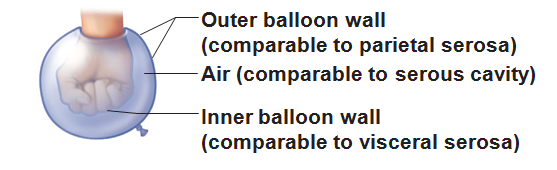 Other Body Cavities
____________________________ and digestive cavities 
__________________________ cavity
Orbital cavities 
Middle ear cavities
___________________________ cavities
End Chapter One.  Start Chapter Two
Matter
Anything that has mass and occupies space
States of matter:
 
definite shape and volume
 
definite volume, changeable shape
 
changeable shape and volume
Composition of Matter
Elements
Cannot be broken down by ordinary chemical means 
Each has unique properties:
Physical properties
Are detectable with our _

Chemical properties
How _
Composition of Matter
Atoms
Unique _________________________________ for each element

Atomic symbol: one- or two-letter chemical shorthand for each element
Major Elements of the Human Body
Oxygen (O) 
  
Hydrogen (H)
About 96% of body mass
Lesser Elements of the Human Body
About 3.9% of body mass:
Calcium (Ca)
phosphorus (P)
potassium (K)
sulfur (S)
sodium (Na)
chlorine (Cl)
magnesium (Mg)
iodine (I
iron (Fe)
Trace Elements of the Human Body
< 0.01% of body mass:
Part of _
chromium (Cr)
manganese (Mn
Atomic Structure
Determined by numbers of _

Nucleus consists of _
Atomic Structure
Neutrons
 
Mass = 1 atomic mass unit (amu)

 
 
Mass = 1 amu
Atomic Structure
Orbit nucleus
 
Negative charge 
1/2000 the mass of a proton (0 amu)
Models of the Atom
__________________________ model: current model used by chemists
Depicts probable regions of greatest electron density _


Useful for predicting chemical behavior of atoms
Models of the Atom
Planetary model—________________________, outdated model
Incorrectly depicts _



Useful for illustrations (as in the text)
Identifying Elements
Atomic _______________________ = number of__________________________ in nucleus
Identifying Elements
Mass number = mass of _

Mass numbers of atoms of an element _


_____________________________________ are structural variations of elements that differ in the number of neutrons they contain
Identifying Elements
Atomic ____________________________ = average of _______________________________ of all isotopes
Molecules and Compounds
Most atoms combine chemically with other atoms to form molecules and compounds
 
two or more atoms bonded together (e.g., H2 or C6H12O6)
 
two or more different kinds of atoms bonded together (e.g., C6H12O6)
Mixtures
Most matter exists as mixtures
Two or more components _
Three types of mixtures
Solutions
_______________________ mixtures
Usually transparent, e.g., atmospheric air _
Solvent
Present in greatest amount, usually a liquid
Solute(s)
Present in smaller amounts
Colloids
Heterogeneous __________________________ mixtures 	
 

Large solute particles that do not settle out
Suspensions
Heterogeneous mixtures
 

_________________________ solutes tend to settle out
Chemical Bonds
Electrons occupy up to seven electron shells (_________________________________) around nucleus 
 
Except for the first shell which is ________________________________________,  atoms interact in a manner to have ____________________________________ electrons in their outermost energy level (valence shell)
Chemically Inert Elements
Stable and _
Outermost energy level _____________________________ or contains eight electrons
Chemically Reactive Elements
Outermost energy level _____________________________________ by electrons

Tend to ________________________________________ with other atoms to achieve stability
Types of Chemical Bonds
Ionic Bonds
Ions are formed by ____________________ of valence shell electrons between atoms
Anions 
 
have _____________________________ one or more electrons
Cations 
 
have ______________________________one or more electrons

Attraction of opposite charges results in an _
Formation of an Ionic Bond
Ionic compounds form _______________________________ instead of individual molecules
NaCl (sodium chloride)
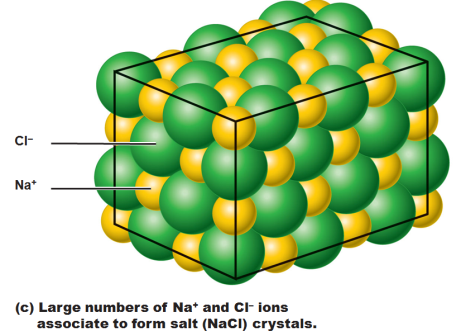 Covalent Bonds
Formed by ____________________________ of two or more valence shell electrons 

Allows each atom to _____________________________________ at least part of the time
Covalent Bonds
Sharing of electrons may be _
_________________________________produces electrically balanced ________________________ molecules
CO2
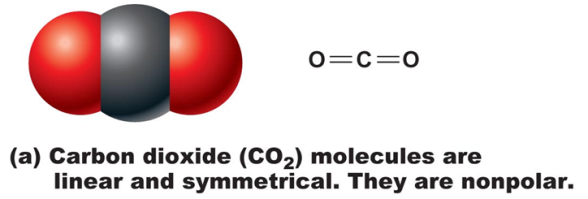 Covalent Bonds
________________________________sharing by atoms with different electron-attracting abilities produces _
H2O
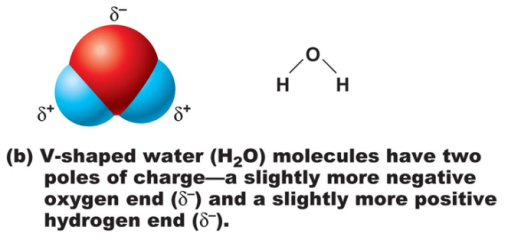 Hydrogen Bonds
Attractive force between electropositive hydrogen of one molecule and an electronegative atom of another molecule
Common between _________________________ such as water

Also act as _______________________________, holding a large molecule in a three-dimensional shape
Chemical Reactions
Occur when chemical bonds are _
Written in symbolic form using chemical equations
Chemical equations contain:
Number and type of reacting substances, and products produced
Relative amounts of _
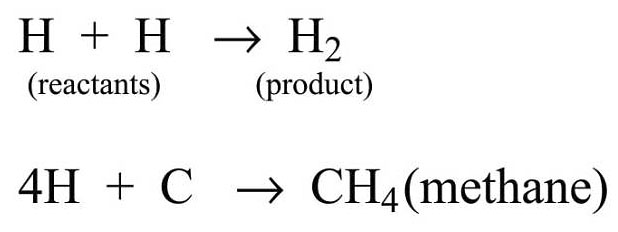 Patterns of Chemical Reactions
____________________________ (combination) reactions

 ____________________________ reactions

 ____________________________reactions
Synthesis Reactions
A + B  AB
Decomposition Reactions
AB  A + B
Reverse synthesis reactions
Exchange Reactions
AB + C  AC + B
Also called _



Bonds are both made and broken
Oxidation-Reduction (Redox) Reactions
Decomposition reactions: Reactions in which ______________________ is broken down for ________________________
Also called _____________________________ because electrons are exchanged or shared differently
Electron donors _
Electron acceptors receive electrons and become _
Chemical Reactions
All chemical reactions are theoretically _
A + B  AB
AB  A + B
Chemical __________________________________ occurs if neither a forward nor reverse reaction is dominant
 Many biological reactions are essentially irreversible due to
Factors Influencing Rate of Chemical Reactions
chemical reactions proceed quicker at higher temperatures
Particle size
the __________________________________ the particle the faster the chemical reaction
 
________________________________ reacting particle concentrations produce ____________________________________reactions
Factors Influencing Rate of Chemical Reactions
increase the rate of a reaction without being chemically changed
Classes of Compounds
______________________________ compounds
_________________________ , salts, and many acids and bases
Do not contain _

__________________________________ compounds
Carbohydrates, fats, proteins, and nucleic acids
Contain carbon, _
Water
60%–80% of the volume of living cells

_____________________________________ in living organisms because of its properties
Acid-Base Concentration
Acid solutions _
As [H+] increases, _

Alkaline solutions contain _
As ________________________________ (or as [OH–] increases),
pH: Acid-Base Concentration
__________ = the negative logarithm of [H+] in moles per liter
Neutral solutions:
Pure water is pH neutral (_______________________________________)

pH of pure water = _
All neutral solutions are pH 7
pH: Acid-Base Concentration
Acidic solutions 
 
Acidic pH: 0–6.99
pH scale is logarithmic: ________________________________________  more H+ than a pH 6 solution
Alkaline solutions 
 
Alkaline (basic) pH: 7.01–14
Acid-Base Homeostasis
pH change interferes with cell function and may _

Slight change in pH _

pH is regulated by _
Organic Compounds
Contain carbon 
except _____________________________, which are inorganic 
Unique to living systems

Include _
Organic Compounds
Many are _
chains of similar units 
_____________________________________ or building blocks

Synthesized by _

Broken down by _
Carbohydrates
Functions
Major source of _______________________________ (e.g., glucose)
_____________________________________ molecules (e.g., ribose sugar in RNA)
Contain C, H, and O 
(CH20)n
Three classes
Monosaccharides
Simple sugars containing _

(CH20)n
Disaccharides
Too large to _
Polysaccharides
____________________________ of simple sugars, e.g., _


Not very soluble
Lipids
Contain C, H, O (less than in carbohydrates), and sometimes P
 

Main types:
 
 
 
Eicosanoids
Triglycerides
Neutral fats
____________________________ and liquid oils
Composed of __________________________________ bonded to a glycerol molecule
Main functions
 
Insulation
Saturation of Fatty Acids
________________________________ fatty acids
Single bonds between C atoms; maximum number of H
Solid animal fats, e.g., butter
________________________________fatty acids
One or more double bonds between C atoms
 
Plant oils, e.g., olive oil
Phospholipids
Modified triglycerides: 
Glycerol + two fatty acids and a _
“Head” and “tail” regions have different properties 

Important in _
Steroids
Steroids—interlocking four-ring structure
______________________________ , vitamin D, steroid hormones, and bile salts
Other Lipids in the Body
Other fat-soluble vitamins
Vitamins _
Lipoproteins
_____________________________________ in the blood
Proteins
Polymers of amino acids (20 types)
Joined by _

Contain C, H, O, N, and sometimes S and P
Primary Structure of Protein
The order in which the _
Secondary Structure of Protein
The shapes that the _____________________________ takes
Tertiary Structure of Protein
The ___________________________________ that the pleats or coils take
Quaternary Protein
A combination of _



Not all proteins will reach this stage.  _
Fibrous and Globular Proteins
________________________________ proteins
Strandlike, water __________________________, and stable 
Examples: keratin, elastin, collagen, and certain contractile fibers
________________________________ proteins 
Compact, spherical, water-soluble and sensitive to environmental changes
Specific _
Examples: ____________________________________, hormones, molecular chaperones, and _
Enzymes
Lower the _______________________________, increase the speed of a reaction (millions of reactions per minute!)
Characteristics of Enzymes
Most are __________________________________ that act as biological catalysts

Enzymes are _
Characteristics of Enzymes
Frequently named for the _

Enzyme names usually _

Lower activation energy
Mechanism of Enzyme Action
Enzyme binds with _

__________________________________ is formed at a lower activation energy

Product is _
Nucleic Acids
Composed of carbon, oxygen, hydrogen, nitrogen, and phosphorus

Their structural unit is the _
composed of _
a _
a _
Nucleic Acids
__________________________________ contribute to nucleotide structure – 
adenine (A), 
guanine (G), 
cytosine (C), 
thymine (T),  
uracil (U)

Two major classes
Deoxyribonucleic Acid (DNA)
____________________________________________molecule found in the __________________________ of the cell

Replicates itself before the cell divides, ensuring genetic continuity

Provides _
Ribonucleic Acid (RNA)
_____________________________________ molecule found in both the nucleus and _

Uses the nitrogenous base _______________ instead of thymine

Three varieties of RNA:
Adenosine Triphosphate (ATP)
Source of immediately usable _______________________________ for the cell

Adenine-containing RNA nucleotide with _
End Chapter Two.  Start Chapter Three
Cell Theory
The cell is the smallest __________________________ and __________________________ living unit 
Organismal functions depend on individual and collective cell functions
Biochemical activities of cells are dictated by their specific subcellular structures
Cell Diversity
Over 200 different types of human cells

Types differ in _
Generalized Cell
All cells have some ________________________________ and functions
 Human cells have three basic parts:
 
flexible outer boundary
 
intracellular fluid containing _
 
control center
Plasma Membrane
Double layer of lipids and proteins in a constantly changing _
Plays a dynamic role in _

Separates intracellular fluid (ICF) from extracellular fluid (ECF)
Interstitial fluid (IF) = ECF that surrounds cells
Membrane Proteins
Firmly inserted into the membrane (most are transmembrane)
Functions: 
_______________________________ proteins (channels and carriers), enzymes, or receptors
Membrane Proteins
_____________________________ proteins
Loosely attached to integral proteins 
Include filaments on intracellular surface and glycoproteins on extracellular surface
Functions: 
___________________________________, motor proteins, cell-to-cell links, provide support on intracellular surface, and form part of glycocalyx
Functions of Membrane Proteins
Receptors for _

Attachment to cytoskeleton and extracellular matrix
Functions of Membrane Proteins
Cell-cell recognition
Membrane Junctions
Three types:
Membrane Junctions: Tight Junctions
Prevent ___________________and most molecules from _
Membrane Junctions: Desmosomes
“Rivets” or ____________________________ that _
Membrane Junctions: Gap Junctions
Transmembrane proteins _____________________________________ that allow small molecules _


For spread of ions between cardiac or smooth muscle cells
Membrane Transport
Plasma membranes are _


Some molecules easily pass through the membrane; others do not
Types of Membrane Transport
No _
Substance moves down its _
Active processes
Energy ________________________ required
Occurs only in _____________________________ membranes
Passive Processes
Simple _

Carrier-mediated facilitated diffusion

Channel-mediated facilitated diffusion
Passive Processes: Simple Diffusion
________________________________ (hydrophobic) substances diffuse directly through the _
Passive Processes: Facilitated Diffusion
Certain _____________________________  molecules (e.g., glucose, amino acids, and ions) use ____________________________ or channel proteins, both of which:
Exhibit _________________________________ (selectivity)
Are saturable; rate is determined _

Can be regulated in terms of activity and quantity
Facilitated Diffusion Using Carrier Proteins
Transmembrane integral proteins transport ___________________________________ (e.g., sugars and amino acids)


Binding of substrate causes ___________________________________ in carrier
Facilitated Diffusion Using Channel Proteins
Aqueous channels formed by transmembrane proteins selectively _
Two types:
 
Always open
 
Controlled by chemical or electrical signals
Passive Processes: Osmosis
Movement of ____________________________ across a selectively permeable membrane 
Water diffuses through plasma membranes:
Through the _
Through water channels called aquaporins (AQPs)
Passive Processes: Osmosis
Water concentration is determined by solute concentration because solute particles displace water molecules

When solutions of different osmolarity are ____________________________________, osmosis occurs until _
Tonicity
Tonicity: The ability of a solution to cause a cell to shrink or swell
 
A solution with the same solute concentration as that of the cytosol
 
A solution having greater solute concentration than that of the cytosol
 
A solution having lesser solute concentration than that of the cytosol
Membrane Transport: Active Processes
Two types of _________________________ processes:
 
 
Both use ___________________________ to move solutes across a living plasma membrane
Active Transport
Requires carrier proteins _

Moves solutes _________________________ a concentration gradient
Vesicular Transport
Transport of ___________________________, macromolecules, and fluids across plasma membranes


Requires _
Vesicular Transport
Functions:
 
transport out of cell 
Endocytosis
 
Phagocytosis
Pinocytosis
Transcytosis
transport _
Substance (vesicular) trafficking
transport from one _
Endocytosis and Transcytosis
Involve formation of protein-coated vesicles

Often receptor mediated, therefore _
Endocytosis
_____________________________________ “cell eating”
pseudopods _____________________________ and bring them into cell’s interior
____________________________________ and some white blood cells 
_____________________________________ “cell drinking”
plasma membrane in-folds, bringing extracellular __________________________and solutes into interior of the cell 
Nutrient absorption in the small intestine
Exocytosis
Examples: 
 
Neurotransmitter release 
Mucus secretion
Cytoplasm
Cytoplasm 
 material between _

 
 largely water with dissolved protein, salts, sugars, and other solutes
Cytoplasm
Cytoplasmic _
 metabolic ______________________________ of the cell

 	
chemical substances such as glycosomes, glycogen granules, and ____________________________
Cytoplasmic Organelles
Specialized cellular compartments
  
Mitochondria, peroxisomes, lysosomes, endoplasmic reticulum, and Golgi apparatus
 
Cytoskeleton, centrioles, and ribosomes
Mitochondria
Double membrane structure with shelf-like cristae
 



Contain their own DNA and RNA
Ribosomes
Granules containing _
Site of _

_________________________________ synthesize soluble proteins

Membrane-bound ribosomes synthesize proteins to be incorporated into membranes
Endoplasmic Reticulum (ER)
Interconnected tubes and __________________________________ enclosing cisternae

Continuous with the _
Two varieties
Rough (ER)
External surface studded with _
Manufactures all _
Responsible for the synthesis of integral membrane proteins and ____________________________________ for cell membranes
Smooth ER
Tubules arranged in a _
Catalyzes the following reactions in various organs of the body
In the liver 
lipid and _
breakdown of _
detoxification of drugs 

In the testes 
synthesis of steroid-based hormones_
Golgi Apparatus
_____________________________________ membranous sacs
Functions in 
 
Concentration
 

Transport vessels from the ER fuse with the cis face of the Golgi apparatus
Golgi Apparatus
Proteins then pass _____________________ the Golgi apparatus to the trans face

____________________________________ leave the trans face of the Golgi stack and move to designated parts of the cell
Lysosomes
Spherical membranous bags containing _

 

Degrade nonfunctional organelles
Breakdown nonuseful tissue
Breakdown bone to release Ca2+
Secretory lysosomes are found in white blood cells, immune cells, and melanocytes
Peroxisomes
Membranous sacs containing _


 

Neutralize dangerous free radicals
Free radicals – highly reactive chemicals with unpaired electrons (i.e., O2–)
Cytoskeleton
The _

Dynamic, elaborate series of rods running through the cytosol

Consists of ________________________, microfilaments, and intermediate filaments
Microtubules
Dynamic, ____________________________ made of the spherical protein _

Determine the overall shape of the cell and distribution of organelles
Microfilaments
Dynamic strands of the _
Attached to the cytoplasmic side of the plasma membrane
_____________________________________ the cell surface

Attach to CAMs and function in endocytosis and exocytosis
Intermediate Filaments
Tough, ___________________________ protein fibers with high tensile strength

___________________________________ on the cell and help form desmosomes
Motor Molecules
Protein complexes that function _

Powered by _

Attach to receptors on organelles
Centrioles
Small _____________________________ organelles located in the centrosome near the nucleus
Pinwheel array of nine triplets of microtubules
Organize _

Form the bases _
Cilia
Whip-like, motile cellular extensions on exposed surfaces of certain cells

___________________________________ in one direction across cell surfaces
Nucleus
Contains _


Gene-containing control center of the cell
Contains the ______________________________with blueprints for nearly all cellular proteins
Dictates the kinds and amounts of proteins to be synthesized
Nuclear Envelope
_________________________________ double membrane barrier _

Encloses jellylike _
Nuclear Envelope
Outer membrane is continuous with the __________________________and is studded with _
Inner membrane is lined with the nuclear lamina, 
which maintains the shape of the nucleus
Pore complex regulates transport of large molecules into and out of the nucleus
Nucleoli
Dark-staining spherical bodies _

Site of _
Chromatin
Form condensed, barlike bodies of ____________________________when the nucleus starts to divide
Cell Cycle
Growth (G1), synthesis (S), growth (G2)
 
Mitosis and cytokinesis
Interphase:  DNA Replication
DNA helices begin ________________________________from the nucleosomes
_________________________untwists the double helix and exposes complementary strands
Each nucleotide strand serves as a template for building a new complementary strand
DNA Replication
uses _______________________________ to begin DNA synthesis

___________________________________ continues from the primer and adds complementary nucleotides to the template
DNA Replication
Since DNA polymerase only works in one direction:
A continuous ____________________________ is synthesized
A discontinuous ___________________________is synthesized
DNA ligase splices together the short segments of the discontinuous strand
Two new telomeres are also synthesized
This process is called semiconservative replication
Cell Division
Essential for body growth and tissue repair
 
nuclear division
 
division of the _
Mitosis
The phases of mitosis are:
Cytokinesis
Cleavage furrow formed in __________________________________ by contractile ring

Cytoplasm is ____________________________________ after mitosis ends
Early and Late Prophase
Asters are seen as _

 

Centriole pairs separate and the mitotic spindle is formed
Metaphase
_____________________________________of the cell with their centromeres aligned at the exact center, or equator, of the cell

This arrangement of chromosomes along a plane midway between the poles is called the _
Anaphase
_______________________________ of the chromosomes split

Motor proteins in kinetochores _
Telophase and Cytokinesis
New sets of chromosomes extend into chromatin
_____________________________________ from the rough ER
 
Generally cytokinesis completes cell division
Control of Cell Division
Chemical signals such as ________________________________ and hormones
 
Cyclins and cyclin-dependent kinases (Cdks) complexes
Protein Synthesis
DNA serves as master blueprint for protein synthesis
_____________________________________ carrying instructions for a polypeptide chain
_____________________________ of nucleotide bases form the genetic library
Each triplet specifies coding for an _
Roles of the Three Types of RNA
carries the genetic information from DNA in the nucleus to the ribosomes in the cytoplasm
 
bound to amino acids base pair with the _____________________ of mRNA at the ribosome to begin the process of protein synthesis
 
 a structural component of ribosomes
Transcription
Transfer of information from the sense strand of _
Transcription: RNA Polymerase
An enzyme that oversees the synthesis of RNA
 
Adds complementary ___________________________  triphosphates on the DNA template
Joins these RNA nucleotides together
Encodes a termination signal to _
Genetic Code
_______________________________ code for _____________________________ according to a genetic code
Information Transfer from DNA to RNA
DNA triplets are ________________________ into mRNA codons by RNA polymerase
Codons base pair with __________________________________ at the _
Amino acids are peptide bonded at the ribosomes to form polypeptide chains
Start and stop codons are used in initiating and ending translation
Tissues
Groups of cells similar in structure and function
The four types of tissues
Epithelial Membranes
skin
 
lines ______________________________ open to the exterior (e.g., digestive and respiratory tracts)
Serous
moist membranes found _
Epithelial Tissue
Cellularity
composed almost _

Special contacts
form continuous sheets held together by _
Epithelial Tissue
__________________________ by connective tissue
reticular and basal laminae
___________________________ but innervated	
contains ___________________________________ but supplied by nerve fibers
 
rapidly replaces lost cells by cell division
Classification of Epithelia
Squamous, cuboidal, or columnar
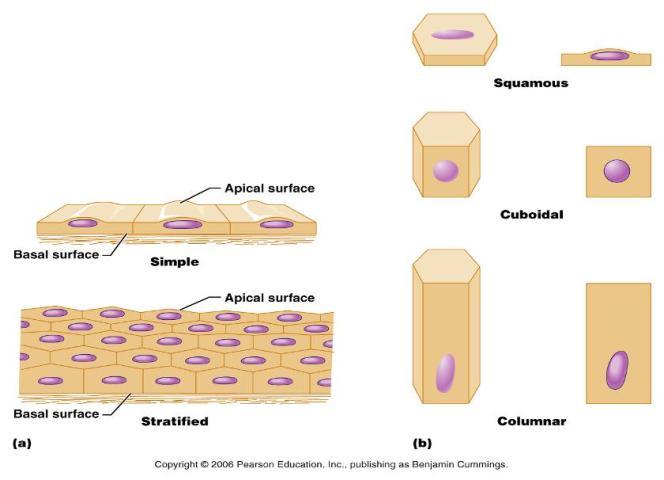 Epithelia: Simple Squamous
Single layer _
disc-shaped nuclei 
little cytoplasm
Functions  
 
Provide a slick, friction-reducing lining in lymphatic and cardiovascular systems
Present in the kidney glomeruli, lining of heart, blood vessels, lymphatic vessels, and serosa
Epithelia: Simple Cuboidal
Single layer of _______________________ with large, _

Function in _

Present in kidney tubules, ducts and secretory portions of small glands, and ovary surface
Epithelia: Simple Columnar
Single layer _
many contain _
Goblet cells are often found in this layer
Function in absorption and secretion
 
digestive tract 
gallbladder
Ciliated type line 
small bronchi
 
some regions of the uterus
Cilia help move substances through internal passageways
Epithelia: Pseudostratified Columnar
Single layer of cells with different heights; some do not reach the free surface
 
Function in 
 
propulsion of mucus
Present in the 
male sperm-carrying ducts (nonciliated)
Epithelia: Stratified Squamous
Thick membrane composed of _

Function in _


external part of the _
keratinized cells
linings of the esophagus, mouth, and vagina
Non-keratinized cells
Epithelia: Stratified Cuboidal and Columnar
Stratified cuboidal
Quite _______________in the body
Found in some sweat and mammary glands
Typically _
Epithelia: Stratified Cuboidal and Columnar
Stratified columnar 
Limited distribution in the body

Found in the _________________________, male urethra, and lining some glandular ducts

Also occurs at _____________________________________ between two other types of epithelia
Epithelia: Transitional
Several cell layers, basal cells are _

________________________________ to permit the distension of the urinary bladder

Lines the urinary bladder, ureters, and part of the urethra
Epithelia: Glandular
A gland is one or more cells that _


Classified by:
Site of product release
 
Relative number of cells forming the gland
Endocrine Glands
Ductless glands that _

Secretions include amino acids, proteins, glycoproteins, and steroids
Exocrine Glands
More numerous
Secrete products 
onto _
into _
Examples include 
mucous, sweat, oil, and salivary glands
The only important _

Multicellular exocrine glands are composed of a duct and secretory unit
Modes of Secretion
Merocrine 
products are secreted by ______________________ (e.g., pancreas, sweat, and salivary glands)
Holocrine
products are secreted by the ___________________ of gland cells (e.g., sebaceous glands)
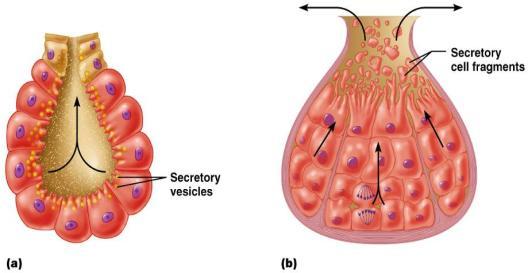 Connective Tissue
Found throughout the body; most abundant and widely distributed in primary tissues
Connective tissue proper
Functions of Connective Tissue
Protection

Insulation
Characteristics of Connective Tissue
Connective tissues have:
 

Nonliving extracellular matrix, consisting of ground substance and _
Structural Elements of Connective Tissue
Ground substance
unstructured material that fills the space between cells
Fibers
 
 
fibroblasts, chondroblasts, osteoblasts, and hematopoietic stem cells
Ground Substance
Interstitial (tissue) fluid
 
Proteoglycans 

Functions as a ____________________________ through which nutrients diffuse between blood capillaries and cells
Fibers
Collagen
tough; provides _
Elastic
long, thin fibers that _
 
______________________________ collagenous fibers that form delicate networks
Cells
connective tissue proper
 
 
Osteoblasts
 
Hematopoietic stem cells 
 
White blood cells, plasma cells, macrophages, and mast cells
Connective Tissue Proper: Loose
________________________ connective tissue
Gel-like matrix with all three connective tissue fibers
Fibroblasts, macrophages, mast cells, and some white blood cells
 
________________________________________ throughout the body
Connective Tissue Proper: Loose
____________________________connective tissue
closely packed _
Reserves _
________________________________ against heat loss
 
Found under skin, around kidneys, within abdomen, and in breasts 
Local fat deposits serve nutrient needs of highly active organs
Connective Tissue Proper: Loose
Reticular connective tissue
Loose ground substance _
Reticular cells lie in a fiber network
Forms a soft ______________________________, or stroma, that supports other cell types
Found in ________________________________, bone marrow, and the spleen
Connective Tissue Proper: Dense Regular
Parallel collagen fibers 
a few elastic fibers
Major cell type _
Attaches muscles to bone or to other muscles, and bone to bone 
Found in _
Connective Tissue Proper: Dense Irregular
___________________________ arranged collagen fibers with some elastic fibers
Major cell type is _
Withstands tension in many directions providing _

Found in the dermis, submucosa of the digestive tract, and fibrous organ capsules
Connective Tissue: Hyaline Cartilage
Amorphous, firm matrix 
network of collagen fibers
________________________________ lie in _
Supports 
reinforces 
 
resists compression
Forms the _
Found in embryonic skeleton, the end of long bones, nose, trachea, and larynx
Connective Tissue: Elastic Cartilage
Similar to hyaline cartilage but with _

Maintains shape and structure while _


Supports ___________________________________ and the epiglottis
Connective Tissue: Fibrocartilage Cartilage
Matrix similar to hyaline cartilage 
less firm 
 
Provides ______________________________ and absorbs compression shock

Found in ___________________________, the _______________________________, and in discs of the knee joint
Connective Tissue: Bone (Osseous Tissue)
Hard, ______________________________ with collagen fibers
_____________________________ are found in ___________________________ and are well vascularized
Supports, protects, and provides levers for muscular action
Stores _
Marrow inside bones is the site of hematopoiesis
Connective Tissue: Blood
___________________________________ in a fluid matrix (plasma)

Contained within blood vessels

Functions in the ________________________ of respiratory gases, nutrients, and wastes
Nervous Tissue
________________________________ with long cellular processes and support cells

Transmits ____________________________ from sensory receptors to effectors

Found in the brain, spinal cord, and peripheral nerves
Muscle Tissue: Skeletal
Long, cylindrical, _______________________ cells with obvious _

Initiates and controls _

Found in skeletal muscles that attach to bones or skin
Muscle Tissue: Cardiac
Branching, striated, ____________________________ cells interlocking at _

Propels blood into the circulation

Found in the walls of the _
Muscle Tissue: Smooth
Sheets of ___________________________ with central nuclei that have _

Propels substances along internal passageways (i.e., peristalsis)

Found in the walls of _